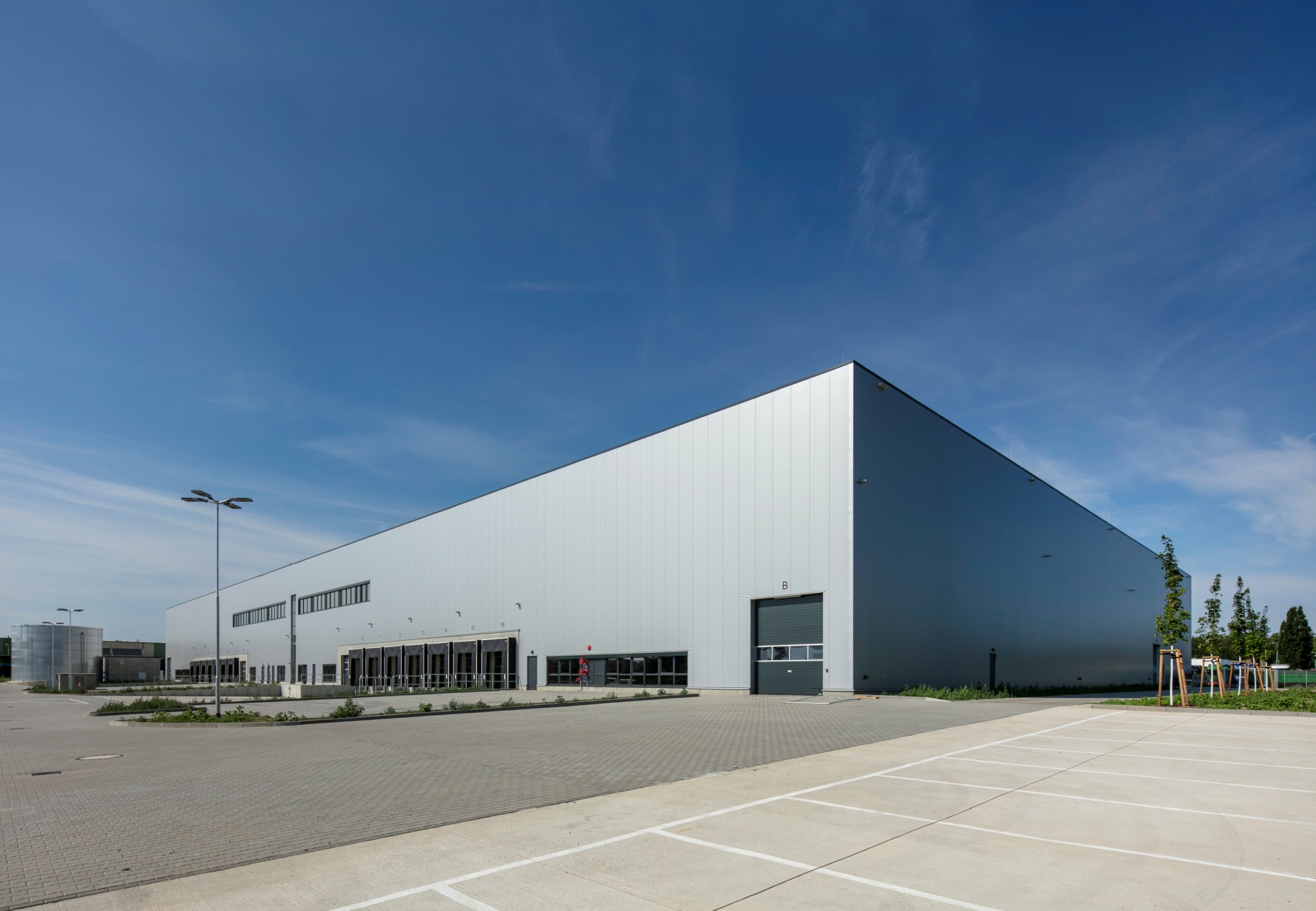 Exposé
projektentwicklungLudwigsfelde
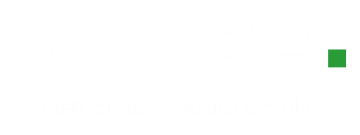 Lage
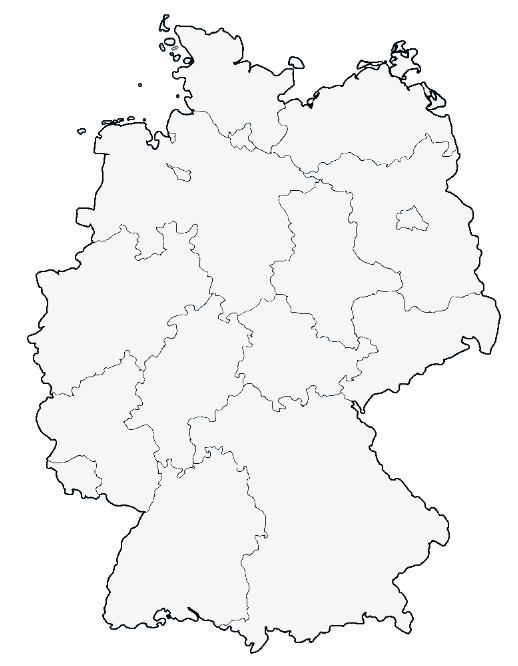 Am Birkengrund 12, 14974 Ludwigsfelde
Ludwigsfelde befindet sich am südlichen Berliner Ring (Autobahn A10), welcher unmittelbar in die Ost-West- Autobahn (A2) übergeht. Die A2 ist sowohl von regionaler als auch von überregionaler Bedeutung. Zudem besteht über die A9 eine direkte Anbindung nach Süd-Europa. Die B 101 verbindet den Süden Berlins mit dem Autobahnring und gewährleistet eine zügige Verbindung in das Stadtzentrum von Berlin.

Das Objekt liegt südwestlich des Industriegebiets Ludwigsfelde, östlich vom Gewerbepark „Brandenburgpark“ und nördlich vom Preussen Park Ludwigsfelde (Gewerbegebiet mit Zollamt). Die Nähe zum Flughafen Berlin/Brandenburg (zwei Autobahnabfahrten bzw. ca. 25 km entfernt) spielt eine wichtige Rolle im Passagier- und Cargobereich.
2
Exposé Projektentwicklung Ludwigsfelde
Projektentwicklung  Ludwigsfelde
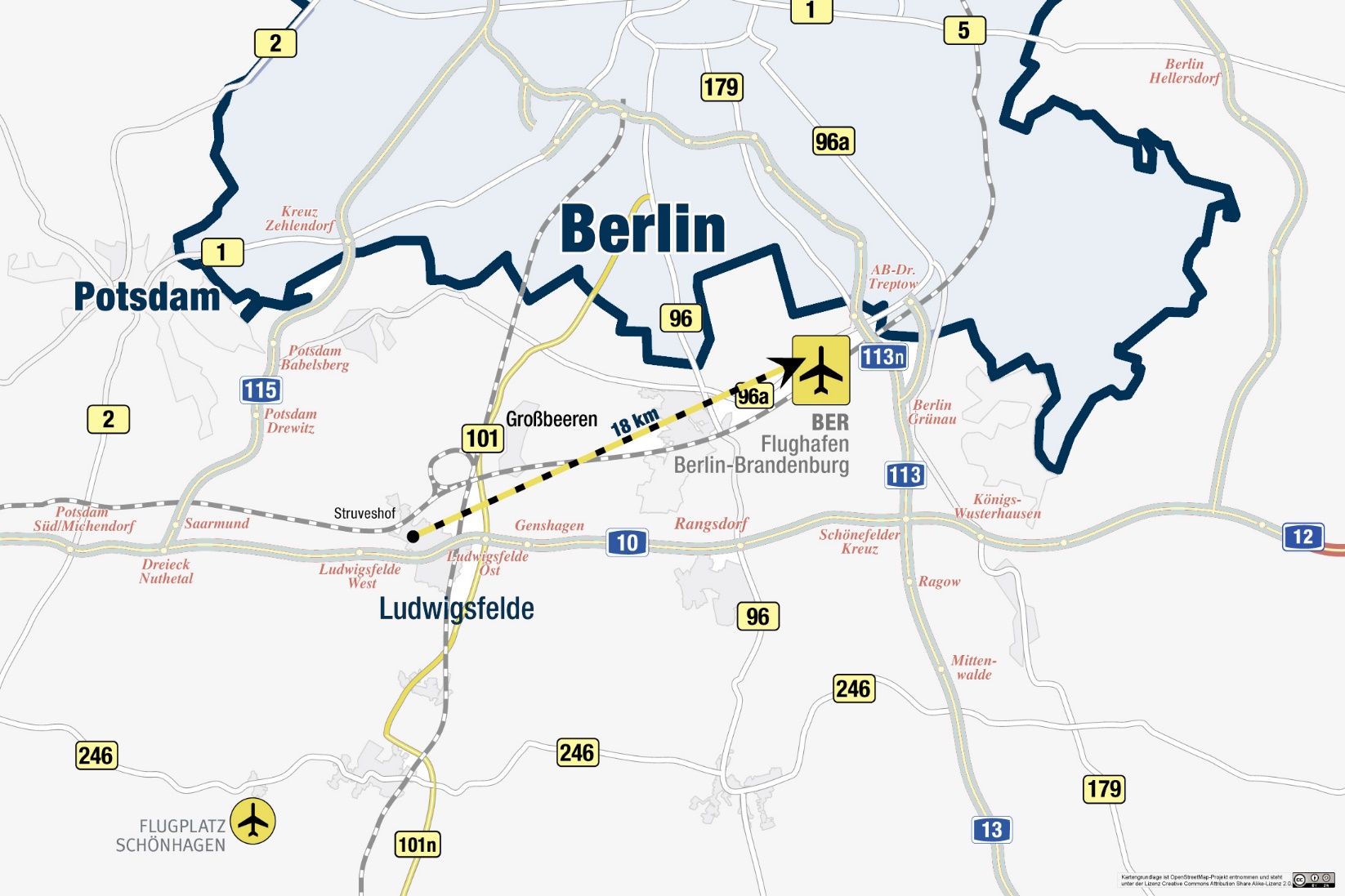 3
Exposé Projektentwicklung Ludwigsfelde
Gesamtübersicht Keyfacts
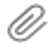 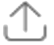 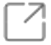 Grundstücksfläche:		ca.  25.130 m²
Hallenfläche:		ca.  2 x 6.670 m²
Büroeinbau:		ca. 372 m²
Andienung:			24/7
Hallenhöhe:		12,20 m UKB
Überladebrücken:		2 x 6 Stk. 2,25 x 3,50 m
Jumboüberladebrücken:	2 x 1 Stk. 2,25 x 4,50 m
Bodenbelastbarkeit:		ca. 8,00 t/m²
Sprinkleranlage:		ESFR-Deckensprinklerung
Heizung Halle:		Gas-Dunkelstrahler
Beleuchtung Halle:		LED-LangfeldleuchtenPKW-Stellplätze:		60 Stk. gesamt
LKW-Stellplätze:		14 Stk. gesamt
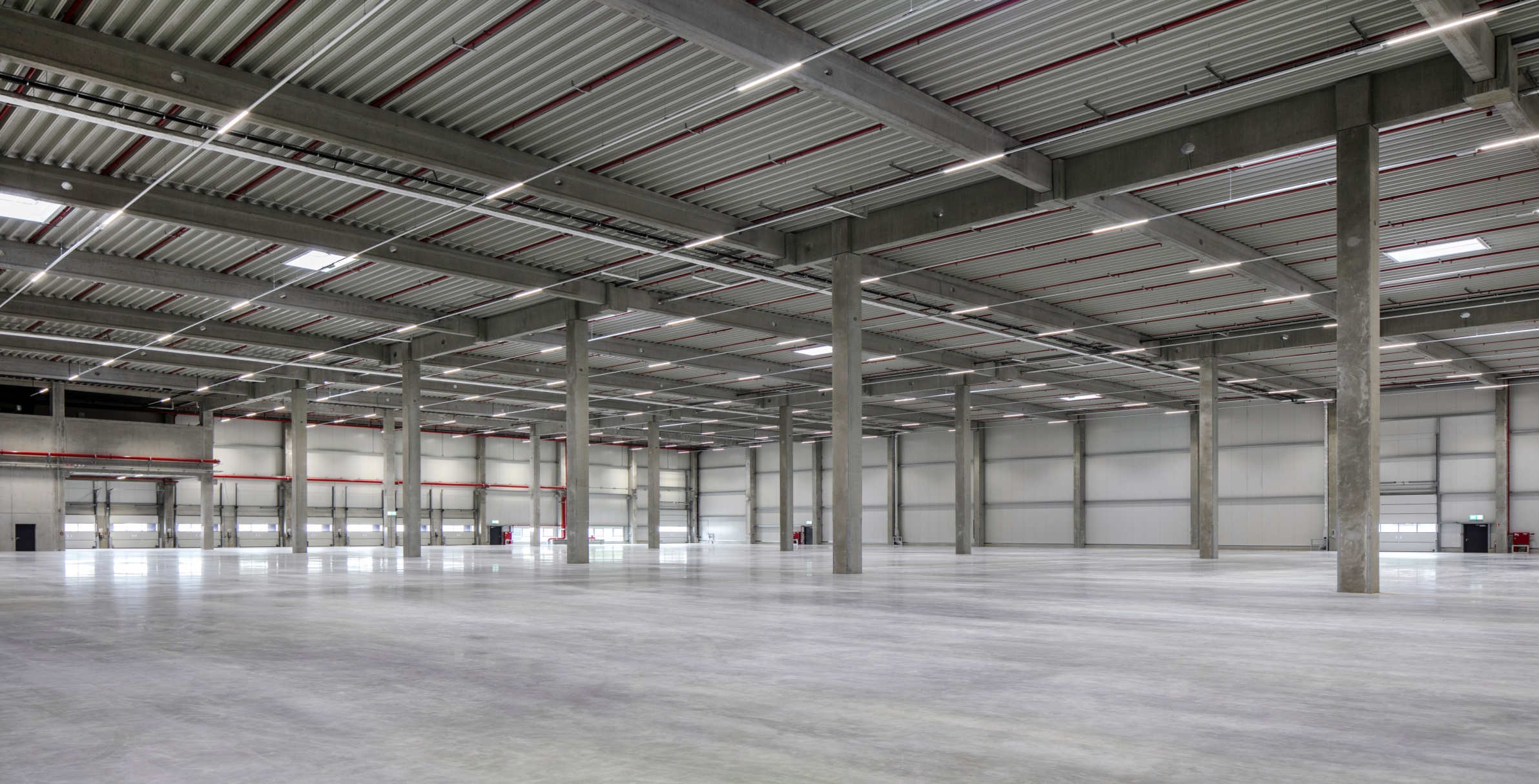 4
Exposé Projektentwicklung Ludwigsfelde
Lage Grundstück
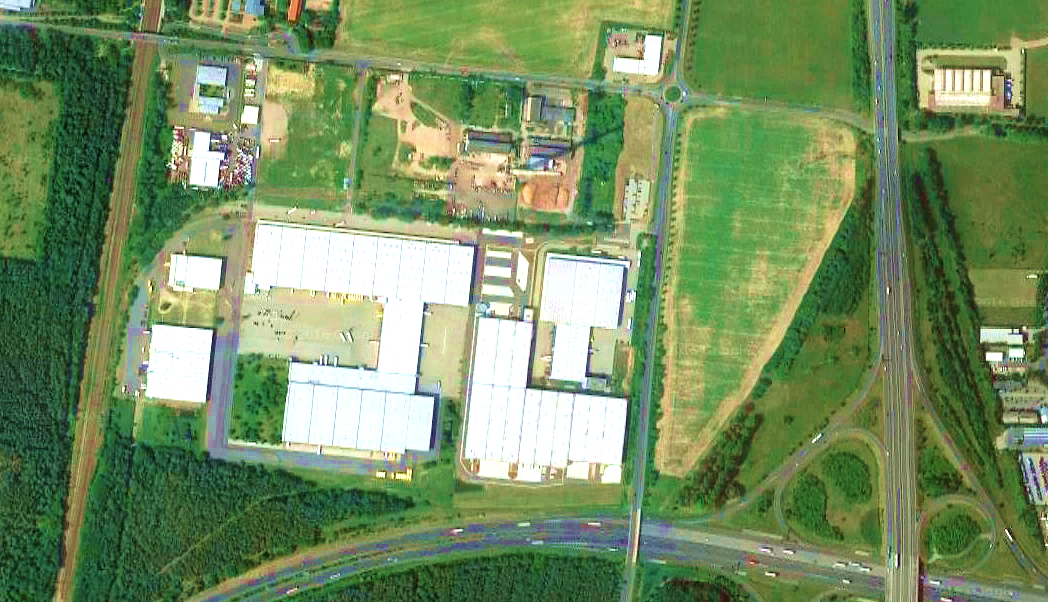 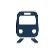 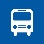 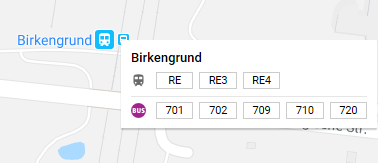 B101
A10
5
Exposé Projektentwicklung Ludwigsfelde
Layout
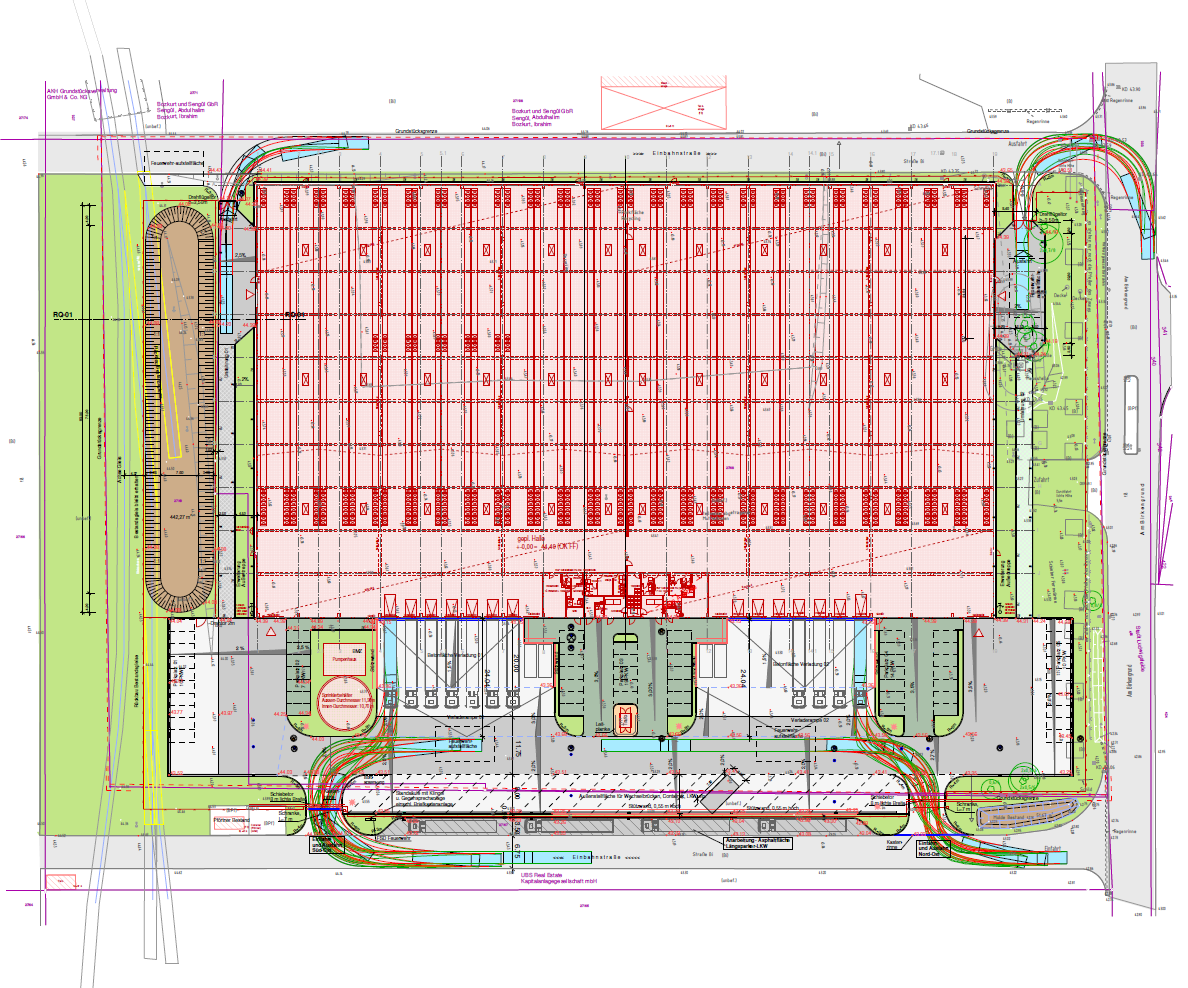 6
Exposé Projektentwicklung Ludwigsfelde
Mietvertragskonditionen
Hallenflächenmiete	       € 4,25/m²

Büro- und 
Sozialflächenmiete	       € 7,55/m²

Nebenkostenvorausz.	       € 0,50/m²


Indexierung VPI	       100 % 

Mietvertragslaufzeit 	        > 5 Jahre 

Kaution 		        3 Brutto-			        monatsmieten

Provision		        provisionsfrei
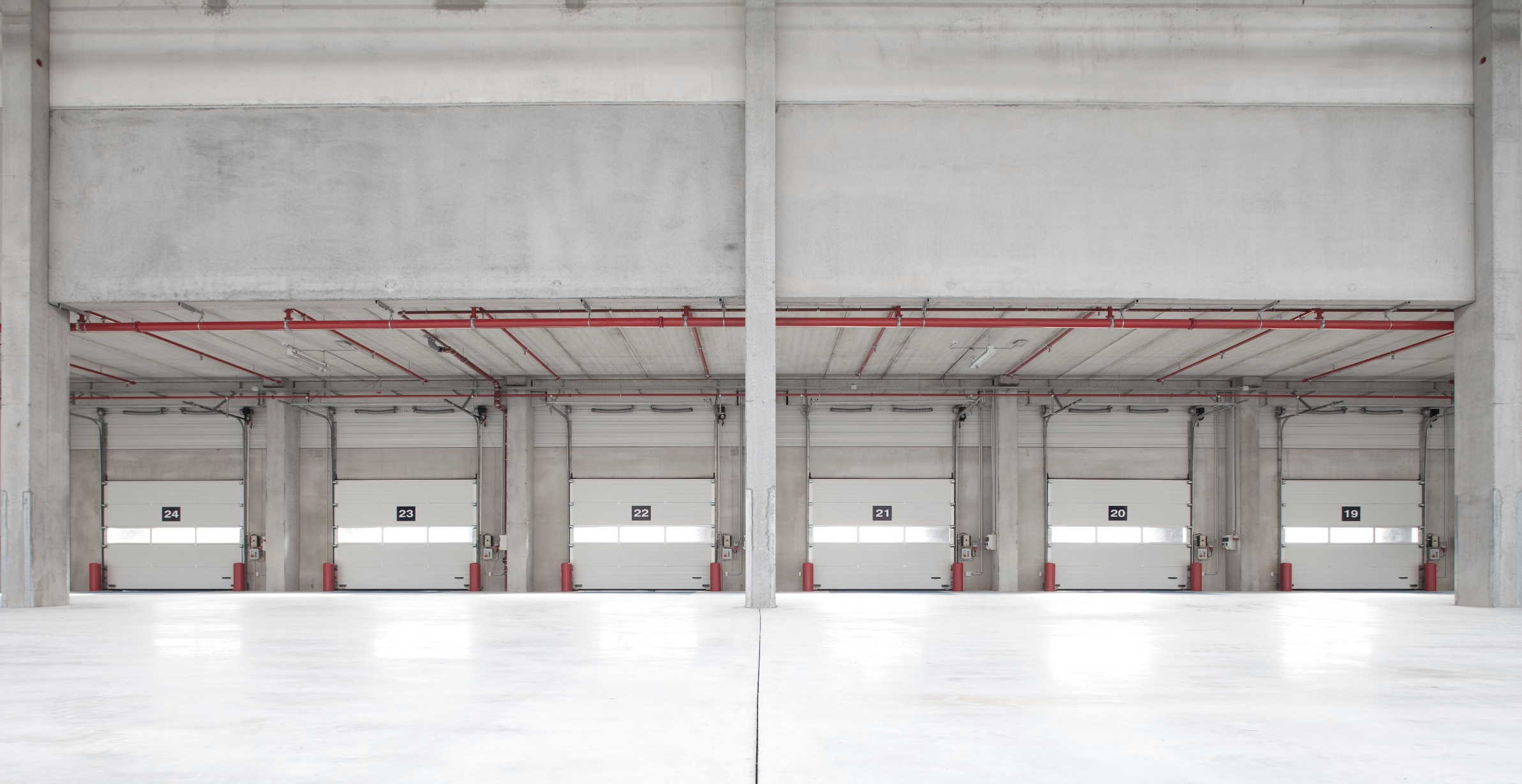 Anmerkungen

Unsere Angebote sowie alle künftigen Ergänzungen und Folgeangebote erfolgen freibleibend und vorbehaltlich einer Zwischenvermietung.
Detaillierte Informationen und Planungsunterlagen stellen wir Ihnen gern auf Anfrage zur Verfügung.
Die Nebenkostenvorauszahlung beruht auf einen Erfahrungswert, welcher sich nach der ersten Betriebskostenabrechnung anpassen wird.
7
Exposé Projektentwicklung Ludwigsfelde
Garbe Industrial Real Estate GmbHCaffamacherreihe 8
20355 Hamburg 

Tel: +49 (0) 40 / 35 613 0Fax: +49 (0) 40 / 35 613 – 2710
www.garbe-industrial.de